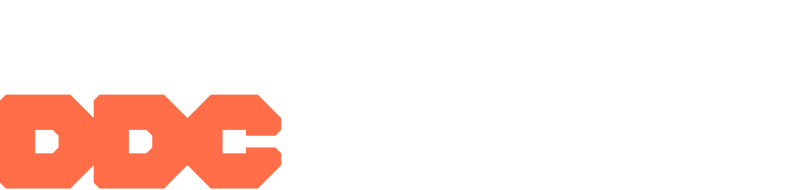 SAFE + SOUND WEEK
August 10-16, 2020
Bill de Blasio
Mayor
Lorraine Grillo
Commissioner
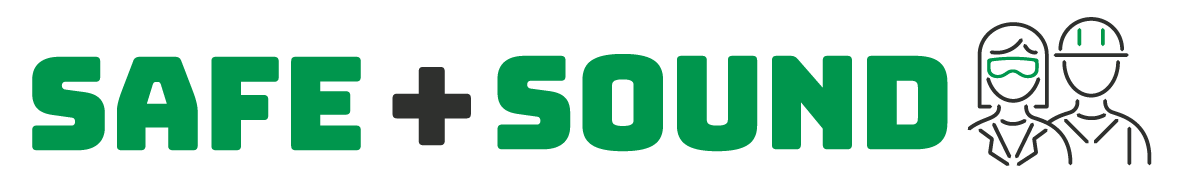 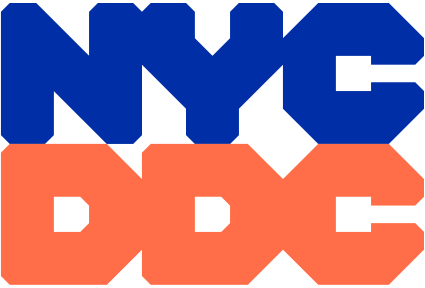 SAFE+SOUND WEEK is a nationwide event created to raise awareness and understanding of the value of safety and health programs in workplaces.

WHY PARTICIPATE? Each August, we invite you to share in DDC’s safety success! In addition, during the week, various topics will be provided on the importance of recognizing and correcting safety hazards before they cause injury or illness.
2
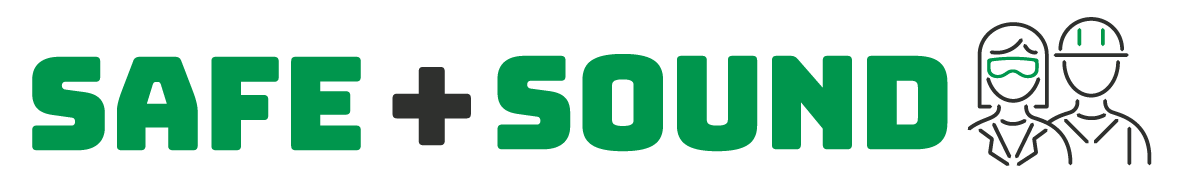 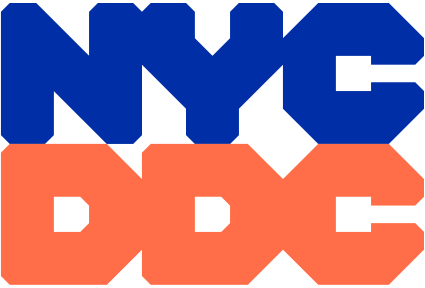 WORKPLACE SAFETY is very important for each and every employee in the industry because all workers desire to work in a safe and protected environment. Each and every person who leaves home for work should return home safe and sound. 

WHY WORK SAFELY?

Prevent work place injuries, illnesses, and fatalities 

Prevent hardships affecting workers, families, employers

To ensure that everyone returns home in the same condition they left – safe and sound
3
STEPS TO ENSURE WORKPLACE SAFETY

Safety culture supported by all - Top Down - Management to Workers

Comprehensive Site Safety Plan - in place and implemented

Ensure workers are well trained

Provide task appropriate PPE - used as required

Provide task appropriate tools - used correctly and maintained

Schedule regular meetings on workplace safety

Maintain a clean worksite - good housekeeping

Encourage an open dialogue
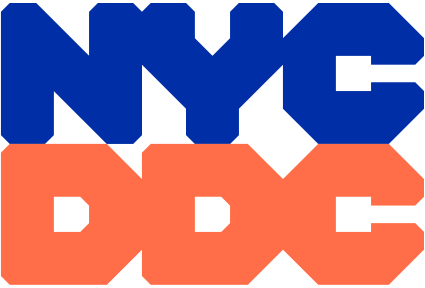 4
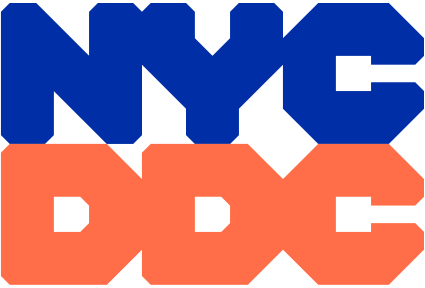 YEAR IN REVIEW
Milestones
Site Safety Plan Application  - developed and lunched

Stop Work Order Process  - implemented

Safety Deviations Correction Process – improved

Number of Accidents and Incidents - decreased

In Progress
Mobile Auditing App - in progress

Section U & EP7 Projects – Collaboration with utility companies
5
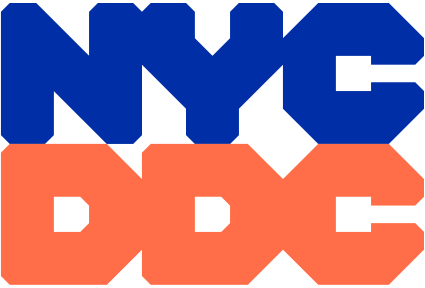 Site Safety Plan Application (SSP APP)
SSP APP developed in early 2019 and launched August 16, 2019

Streamlined SSP preparation, submittal and review process

SSP APP training provided to both contractors and Project Staff

Contractor, Project Staff and the Office of Construction Safety play
    a role in SSP submittal and review process

Communication with Project Staff and Contractor through APP

Easily accessed through https://ddcanywhere.nyc or Benchmark

Support provided by the Office of Construction Safety and ITS
6
Site Safety Plan Application (SSP APP)
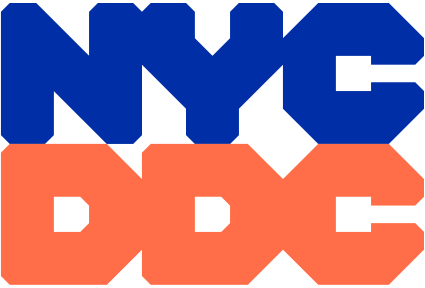 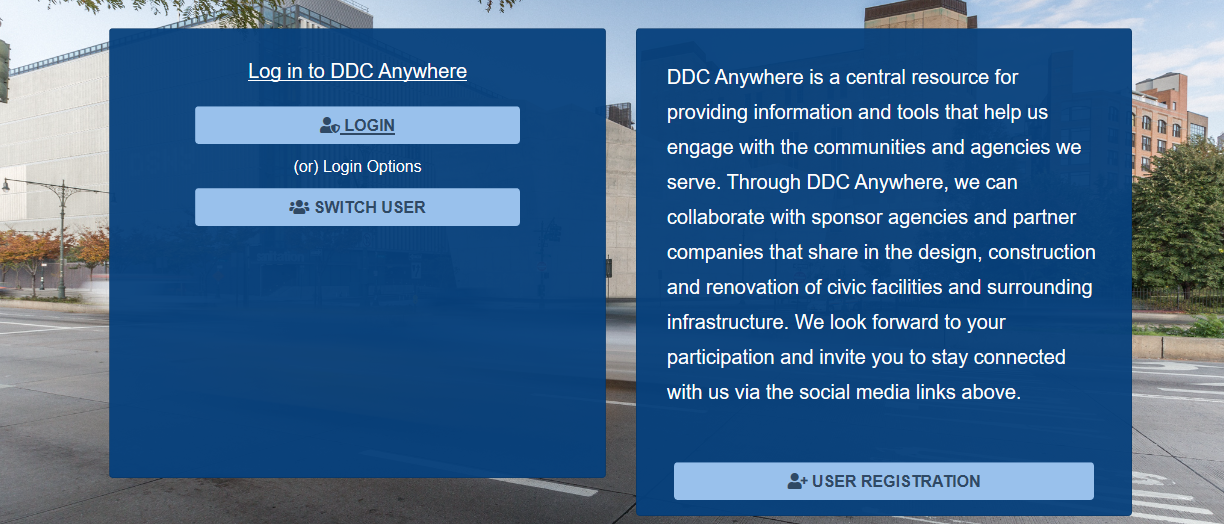 7
Site Safety Plan Application (SSP APP)
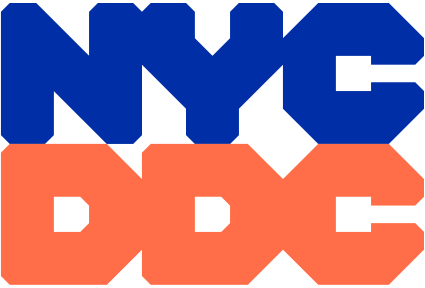 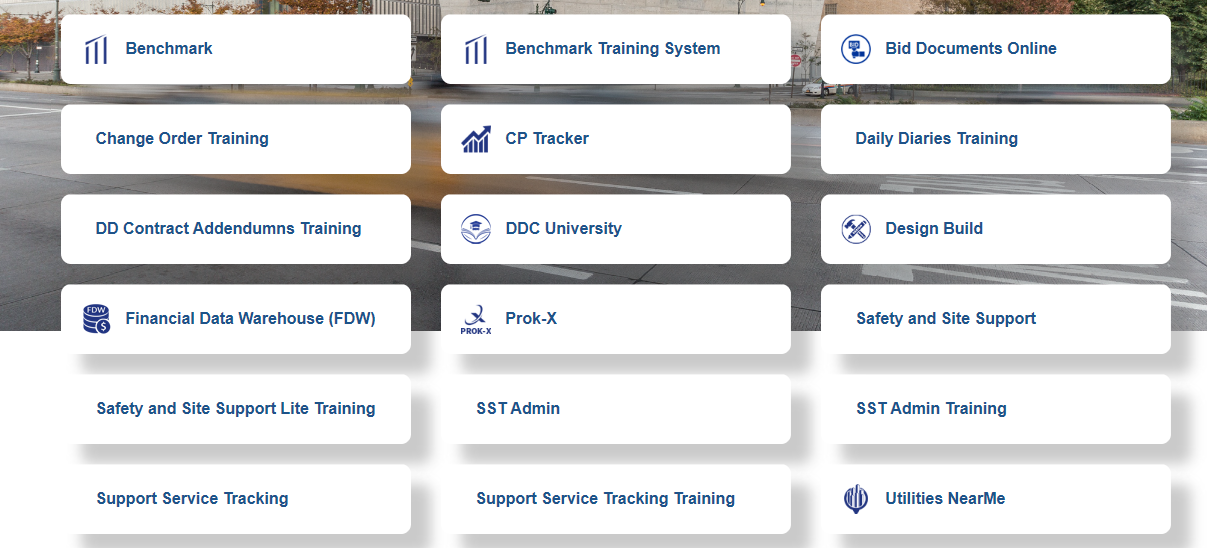 8
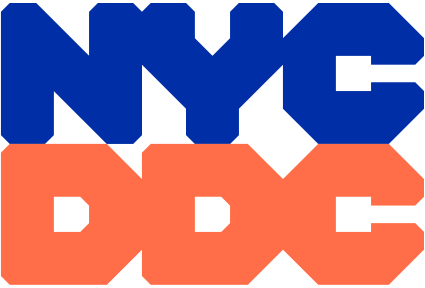 Stop work order (Swo)
In an effort to improve safety and prevent a potential incident or accident, the Office of Construction Safety developed and implemented the SWO process in the 4th quarter of 2019. 

A SWO maybe issued when a task is performed in an unsafe manner, for example working in a confined space, working in a trench without an approved or no protective system, working without an acceptable fall protection system.

The SWO affects specific task observed – other activities may continue provided they are in compliance.

A SWO is lifted when permanent corrective action is taken to address the unsafe condition and documented confirmation is provided.
9
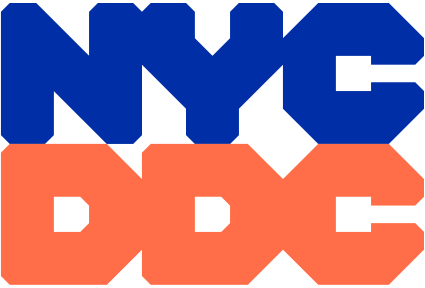 Safety deviations correction process
In a collaborative effort between the Office of Construction Safety and the Public Buildings and Infrastructure Divisions, the number of unresolved safety deviations has been reduced to single digits by: 
    
Having contractors immediately address deviations identified during quality and safety audits

Project Staff ensuring that unresolved deviations are quickly corrected and confirmation provided

Following-up with Project Staff to ensure and confirm deviations are expeditiously addressed

Providing support to Project Staff in efforts to address any quality or safety concerns
10
Reduction in accidents & incidents
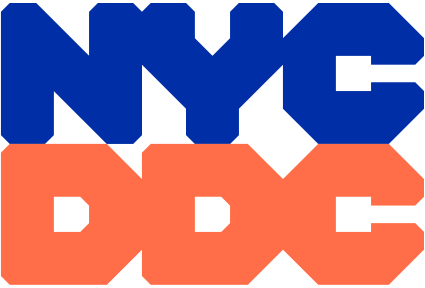 11
MOBILE AUDITNG APP
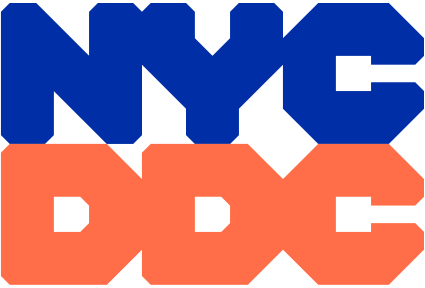 The Offices of Quality Assurance and Construction Safety, along with ITS, are working to develop a mobile auditing application which will:

Streamline the scheduling and improve efficiency of quality and safety audits

Allow real-time documentation of audit results

Immediately distribute signed electronic exit conference and audit reports to Project Staff

Improved efficiency will provide auditors more time in field to identify hazards thus improving safety
12
Section u and ep-7 projects
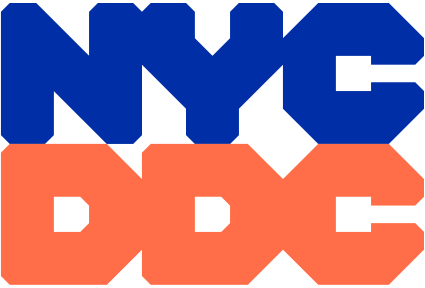 The Office of Construction Safety, in collaboration with utility operators, are developing safety guidelines: 

For the safe removal of abandoned utilities

That provide clear documented instructions on the removal of abandoned facilities

Identifying task appropriate PPE when working in proximity of certain facilities – natural gas or electric
13
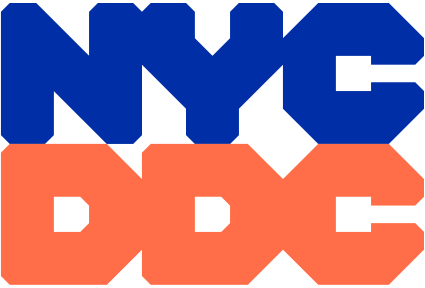 SAFETY RELATED TOPICS

While workers at DDC projects may be exposed to a number of safety hazards, the following topics have been identified as current front runners:

Damage Prevention
Excavation 
Falls
Heat Stress
COVID-19
14
DAMAGE PREVENTION

     
Ensure contractor has notified the One Call Center

Positive response by utility operator prior to the start of excavation

Visual confirmation utilities have been marked

Within the tolerance zone, contractor/excavator shall verify the precise location, type, size, direction of run and depth of such underground facility or its encasement by means of hand excavation

All overhead utilities that maybe impacted should be identified, and a spotter provided to alert and guide excavator operator

Precaution must be taken to protect exposed and visible utilities 
   within an excavation
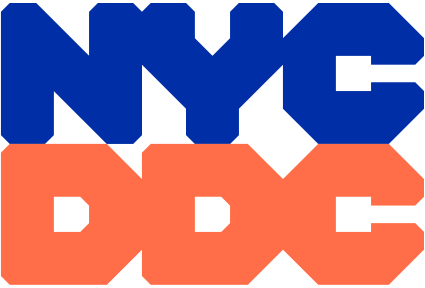 15
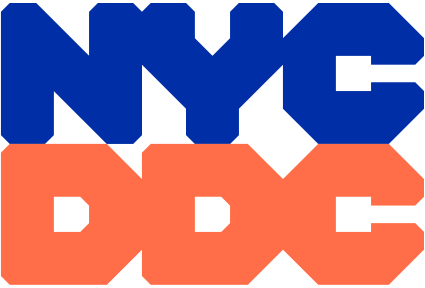 EXCAVATION AND TRENCHING
Risks vs potential hazards:

Damage to utilities - Fires, Explosion, Electrocution, Chemical exposure
Trench collapse or engulfment - Cave in, Falling objects
No means of egress - Entrapment, Engulfment 
Working near mechanized equipment or suspended loads - Struck by, Caught in/between, Noise, Vibration
O2, H2S, CH4, CO, NO2  - Exposure to hazardous atmospheres
Water accumulation - Drowning, Cave in (weakened excavation stability)
Instability of adjacent structures - Structure collapse, Cave in, Struck by
16
EXCAVATION AND TRENCHING
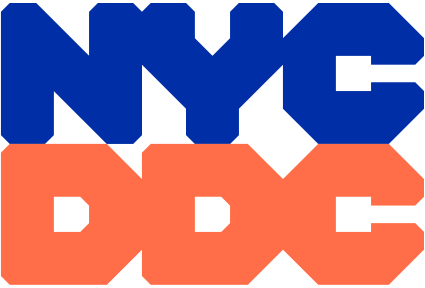 Control Measures:

Assess the work zone and plan your work prior to entry
Call before you dig as per Code 753
Notify NYC DOB when applicable
Inspect the trench and test its atmosphere prior to entry
Provide proper and sufficient means of ingress/egress when required
Protect excavation with sloping, benching or protective system when required
Maintain all spoils, equipment and materials more than 2 feet from the trench edges
17
WORKING SAFELY AT HEIGHTS
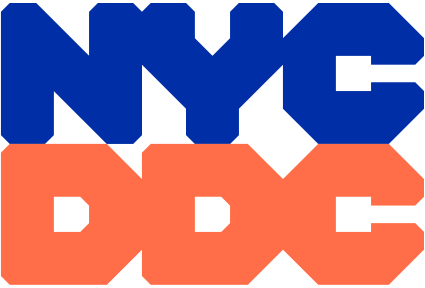 PLAN your job beforehand and develop a fall protection plan
ENSURE the correct fall protective system is in place
TRAIN employees on proper and safe use of fall protective system

Frequently used fall protection systems:

Guardrails
Safety nets
Personal fall arrest system (PFAS)
18
HEAT STRESS
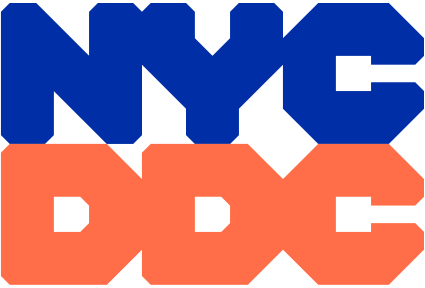 Employees performing work in hot environments or exposed to high humidity and extreme heat during summer months may be at risk.
Ensure potable water is accessible in the work area
Alternate employees or restrict volume of activities with potential of exposure
Establish rest areas and rest periods in a cool shady places
Train supervisors and employees to detect early stages and act proactively
Call 911 for professional medical assistance, if signs of heat stroke are identified
19
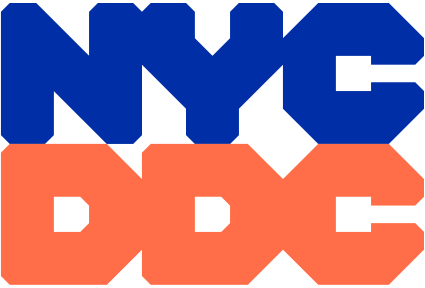 COVID19
COMMITMENT TO SAFETY
20
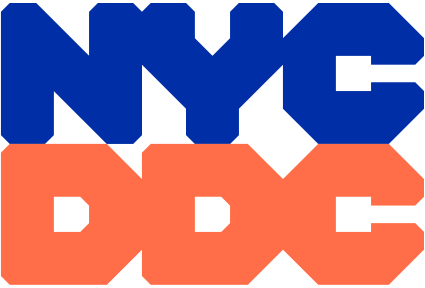 On March 11, 2020, the World Health Organization declared COVID-19 a pandemic. 

During the coronavirus pandemic, DDC is focusing on protecting the safety and health of DDC/CM/REI employees and construction workers.
21
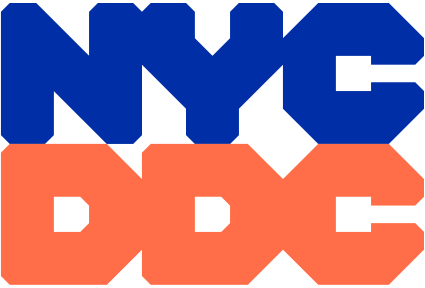 What steps were taken?

DDC COVID-19 Safety Protocol for Construction Sites and Safety Checklists were developed and implemented

COVID-19 related items were added to DDC Office of Construction Safety Checklist 

Verification of COVID-19 Safety Compliance during safety audits
22
Contents
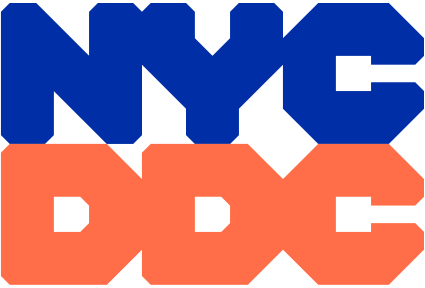 General Safety Policies and Procedures
Access to Construction Sites
Personal Protective Equipment (PPE) and COVID-19 Personal Protection
Jobsite Cleaning and Disinfecting
23
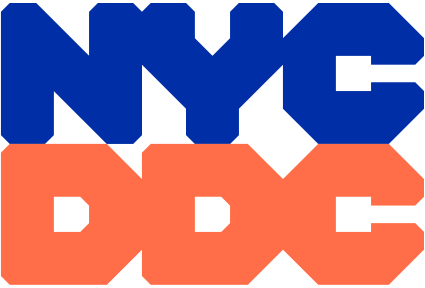 GENERAL SAFETY POLICIES AND RULES
CORONAVIRUS PROTECTION
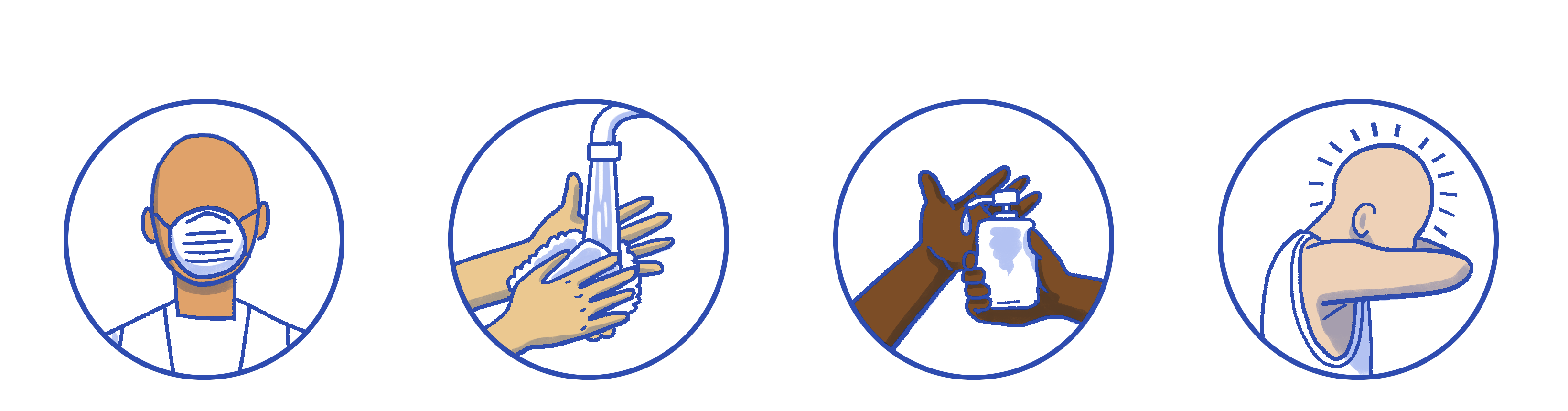 General Requirements
Social Distancing
Work Practices and Hygiene
Symptoms Aware
Avoid
Keep Clean
Disinfectant
24
General Requirements
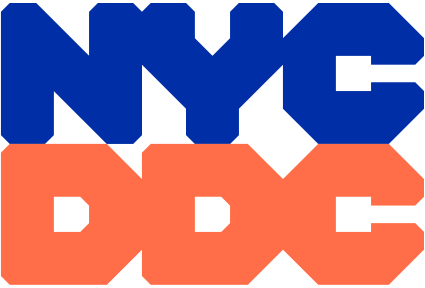 PROJECT SPECIFIC COVID-19 SAFETY PLAN
Developed and implemented by Contractors  based on COVID-19 Exposure Risk Levels

Incompliance with all applicable COVID-19 federal, state and local requirements, guidelines and recommendations

Periodically reviewed and, if necessary, revised to:

Ensure feasibility to the jobsite operations
Stay up to date with any changes to COVID-19 requirements
25
General Requirements
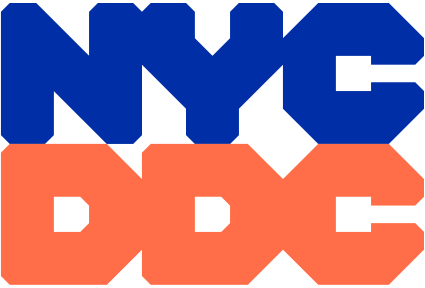 PROJECT SPECIFIC COVID-19 SAFETY PLAN
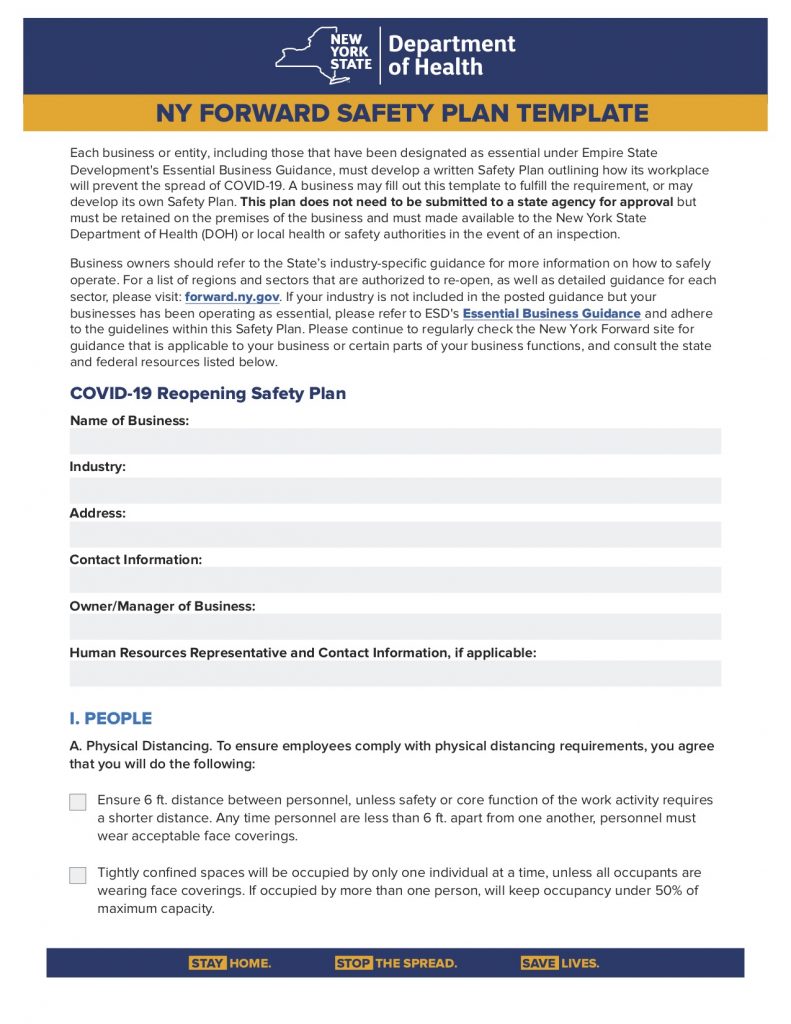 26
General Requirements
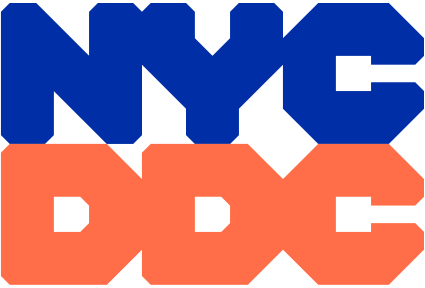 COVID-19 EXPOSURE RISK EVALUATION
Contractors will be required to:

Prepare a COVID-19 Communication Plan

Maintain a Daily Log of workers and visitors

Assess hazards and select, implement, and ensure controls to prevent exposure. The assessment results shall be captured in the Project Specific Job Hazard Analysis form

Designate a COVID-19 Site Safety Monitor
27
General Requirements
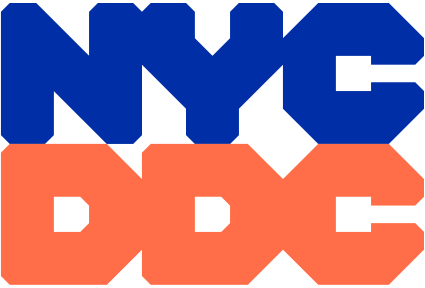 DDC COVID-19 SAFETY CHECKLIST – CONSTRUCTION SITES
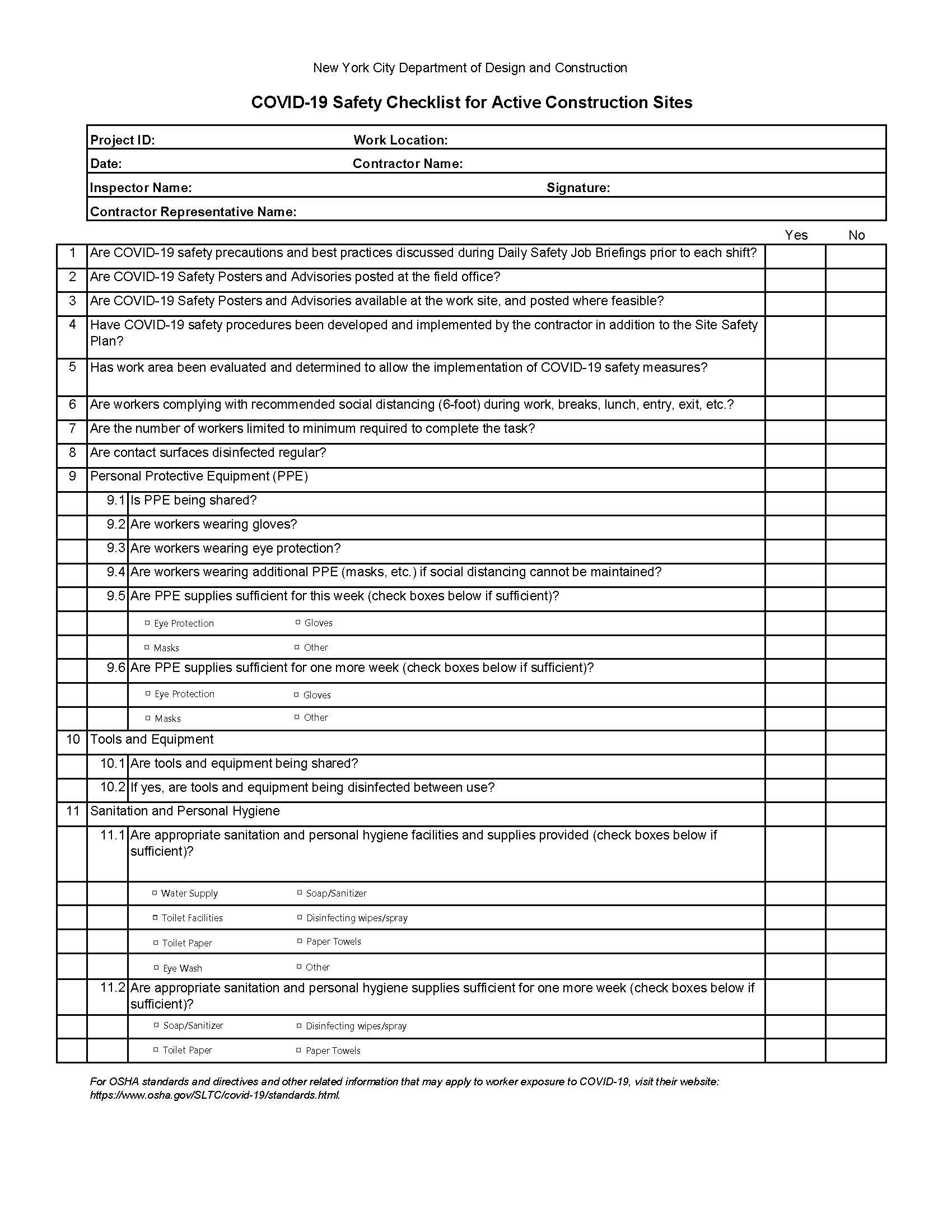 Completed daily by DDC/CM/REI project personnel prior to each shift

A copy of the completed checklist shall be available for review at the jobsite
28
General Requirements
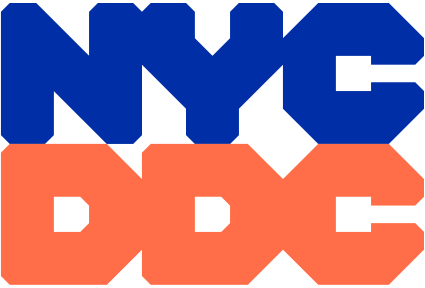 SAFETY MEETINGS (DAILY, WEEKLY AND OTHER)
Will include:
COVID-19 recommended practices for construction jobsites

Project specific sanitation, hygiene and cleaning procedures

COVID-19 Personal Protection requirements

Designated person may sign-in each attendee

COVID-19 safety measures (social distancing, face covering) will be followed
29
General Requirements
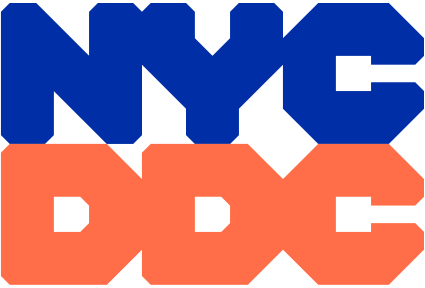 ADDITIONAL REQUIREMENTS
All personnel (contractors, subcontractors, project personnel, visitors) shall be trained on applicable project specific COVID-19 safety procedures. 

If a worker tests positive for COVID-19, employer must immediately notify state and local health departments and cooperate with contact tracing efforts, while maintaining confidentiality required by state and federal law and regulations

The exchange/sharing of paper documents will be limited and the use of electronic communication will be encouraged, whenever possible.
30
General Requirements
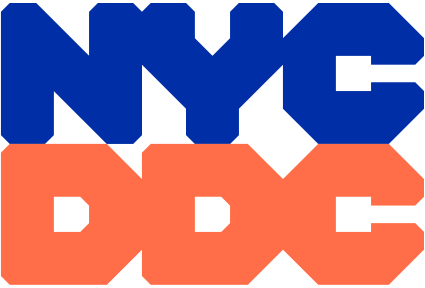 SOCIAL DISTANCING
Minimize interactions and maintain social distancing (min. 6 feet):

Between workers at all times, except as strictly necessary to carry out a task associated with the project
All site visitors
Between workers and the general
In trailers/field offices, confined spaces, “choke points”, elevators.

Discourage hand-shaking and other contact greetings.
31
General Requirements
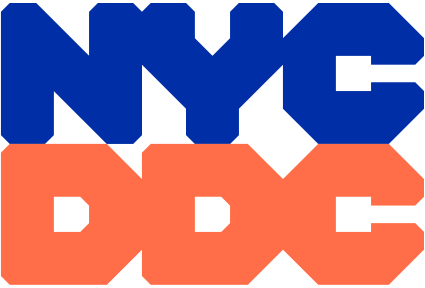 SOCIAL DISTANCING
Stagger Procedures to reduce the size of any group of workers at any one time:
Stagger stop and start-times of shift schedule
Stagger trade-specific work
Stagger breaks and lunches
Minimize ride-sharing. While in a vehicle, employees must ensure adequate ventilation and use of face coverings.
Prohibit gatherings of any size on the jobsite, except for safety meetings or as strictly necessary to carry out a task associated with the project.
32
General Requirements
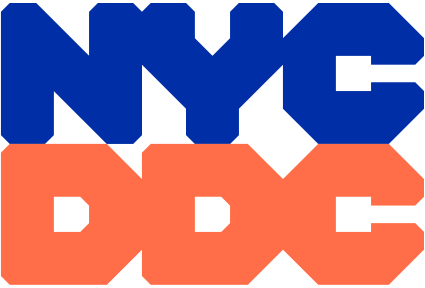 WORK PRACTICIES AND HYGIENE
Compliance with OSHA standard 29 CFR 1926.51 “Sanitation” and COVID-19 guidelines:
Individual water bottles instead of a common source of drinking water
Adequate number of toilets
Hand soap or similar cleansing agents, such as hand sanitizers

Minimize or prohibit shared use of:
Personal Protective Equipment
COVID-19 Personal Protection
Devices, Tools and Equipment*
*Note: If tools must be shared, alcohol-based wipes or other methods will be used to clean tools before and after use. When cleaning tools and equipment, follow manufacturer recommendations.
33
General Requirements
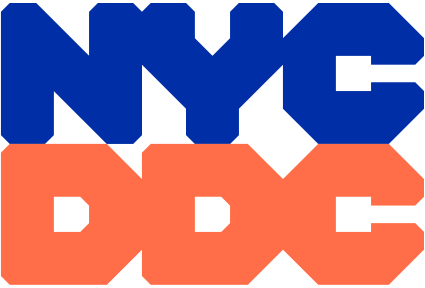 REFERENCES
DOB’s Industry Best Practices for Physical Distancing Guidelines for Construction Sites
 
PHASE 1: NYC Construction Restart
 
NYC Buildings 2020-010 Bulletin - Reopening of Sites
 
New York State Construction Guidelines for Employers and Employees
 
NYS Interim Guidance for Construction Activities During The COVID-19 Public Health Emergency 
 
NY Forward Safety Plan Template
 
OSHA Guidance on Preparing Workplaces for COVID-19
 
OSHA COVID-19 – Control and Prevention/Construction Work Guidance
34
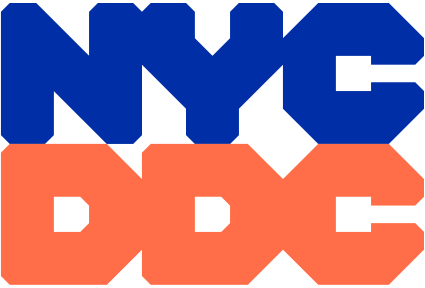 Access to construction siteS
Your text here
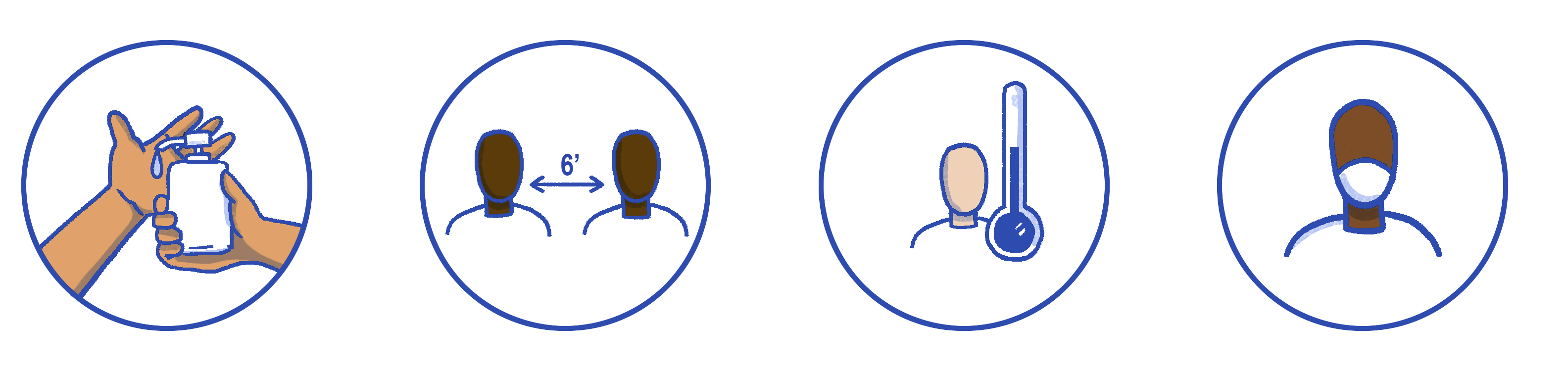 Workers and Project Personnel
Visitors
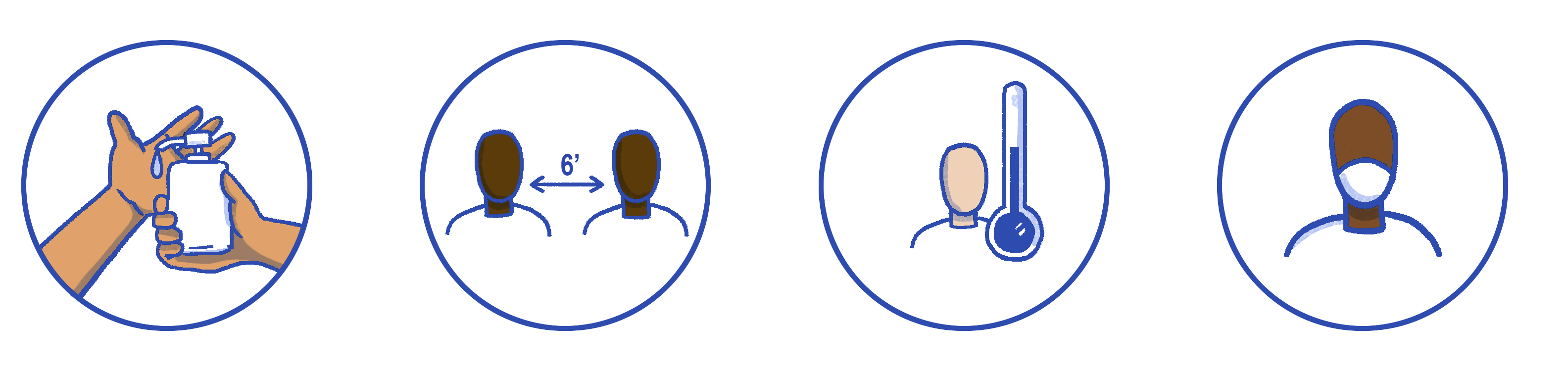 35
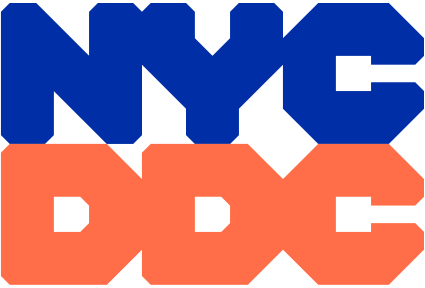 DO NOT ENTER the jobsite if you have a fever, cough, or other COVID-19 symptoms. 

If you feel sick, or have been exposed to anyone who is sick, stay at home.
36
Access to Construction Sites
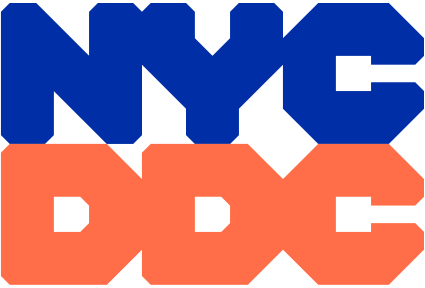 COVID-19 Screening Assessment  - questionnaire at a minimum 
Compliance with NYS Construction Guidelines for Employers and Employees
Performed prior to entry into worksites
Site access may be restricted, based on screening results
Applicable to contractors, DDC/CM/REI projects staff and all visitors
Project specific COVID-19 Safety Plan to be followed by all workers, project personnel, and visitors.
37
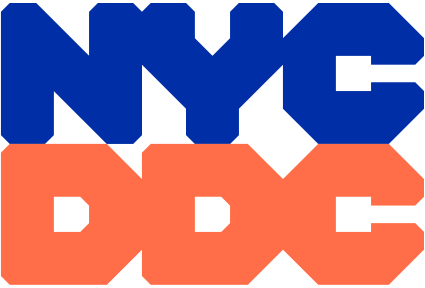 Access to Construction Sites
Site deliveries will be permitted but should be properly coordinated to eliminate or minimize personal contact. Delivery personnel should remain in their vehicles, if possible.
At jobsite entry, exit points, and/or in an area visible to workers and visitors:
Provide wash stations or hand sanitizer stations
Place COVID-19 posters/signs
38
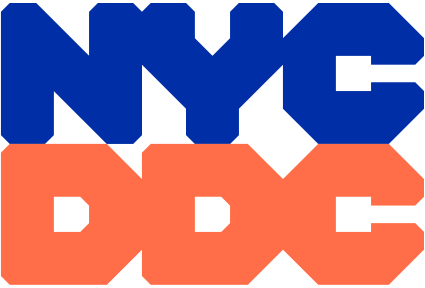 Personal Protective Equipment (PPE) and COVID-19 Personal Protection
Your text here
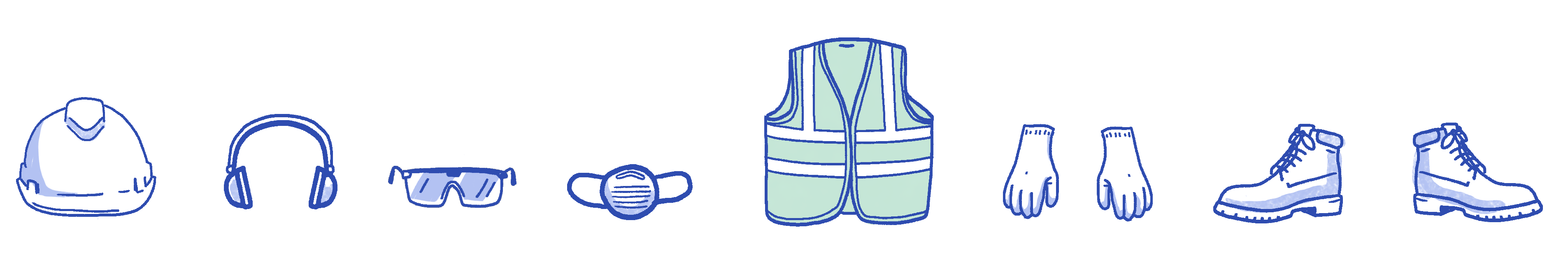 39
Personal Protective Equipment (PPE) and COVID-19 Personal Protection
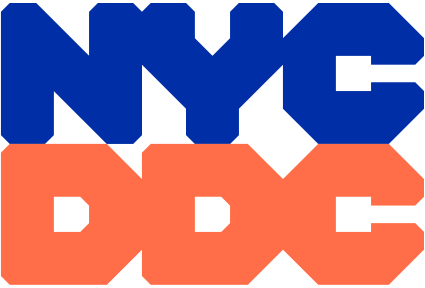 Minimum PPE:
Hard hat, safety glasses, and safety shoes
Task Specific PPE:
Fall protection, hearing protection, respirators, safety vest, gloves, etc.
COVID-19 Personal Protection:
Face masks and face coverings 
Latex Gloves
40
Personal Protective Equipment (PPE) and COVID-19 Personal Protection
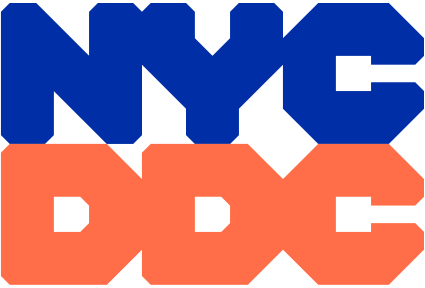 The use of task specific PPE (i.e. respirator, specific glove type) takes precedence over the use of COVID-19 related Personal Protection (face masks/coverings, latex gloves)
PPE and COVID-19 Personal Protection shall  NEVER be shared
Reusable PPE shall be properly cleaned and sanitized
Employers (Contractors/CM/REI) shall ensure sufficient COVID-19 Personal Protection supplies at the jobsite
41
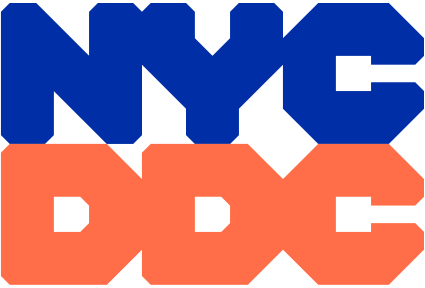 Jobsite cleaning and disinfecting
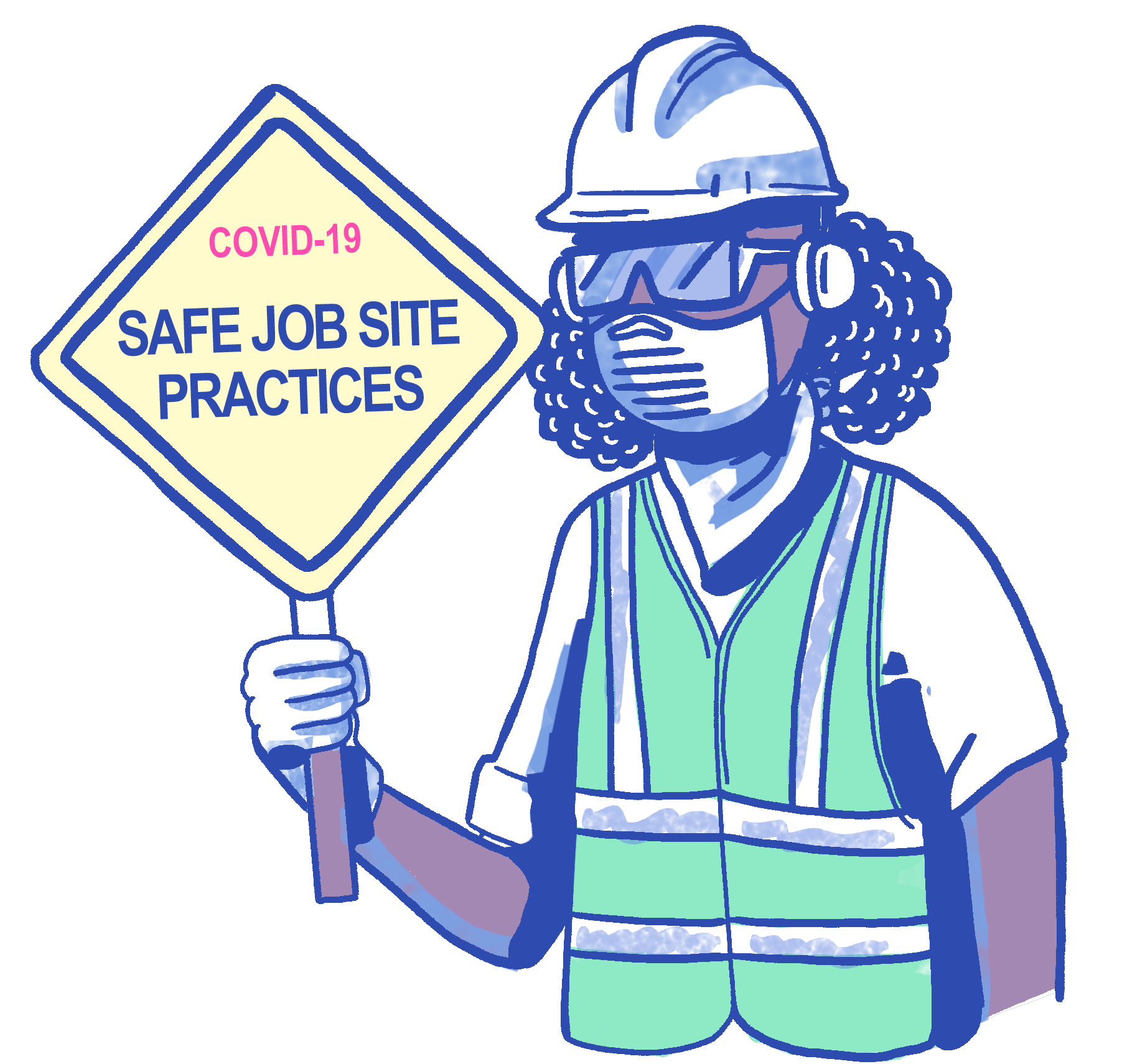 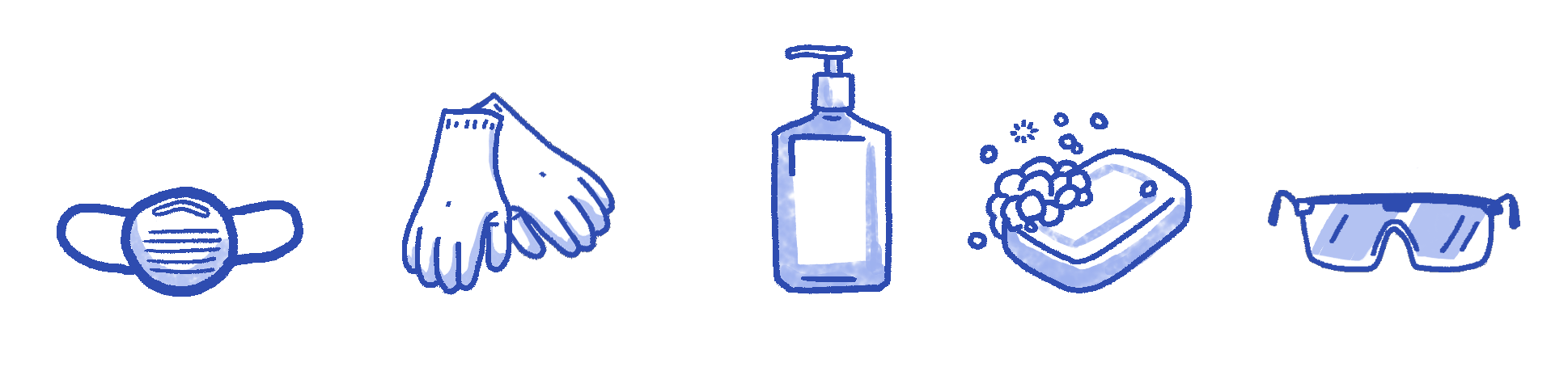 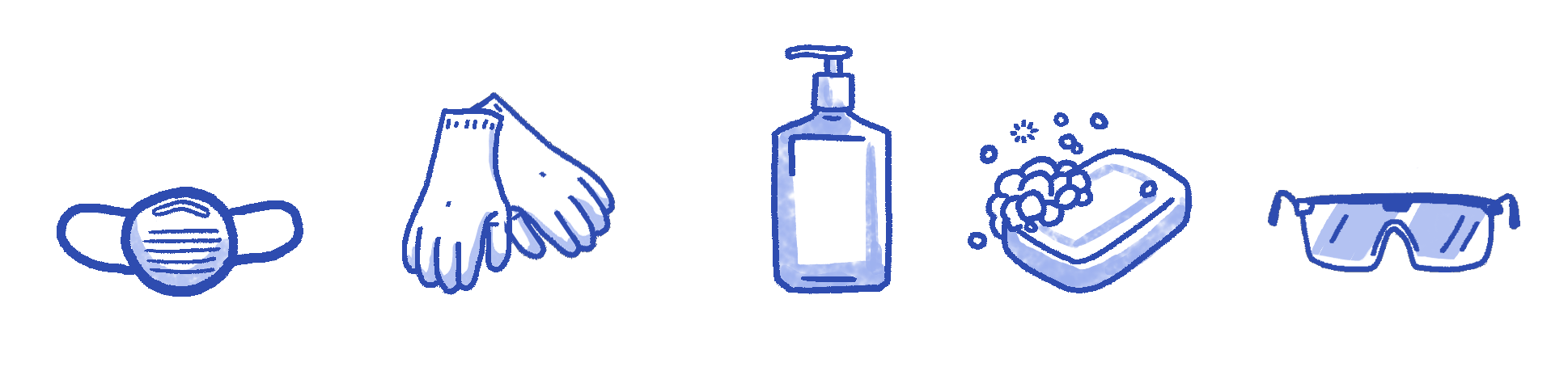 42
Jobsite Cleaning and Disinfecting
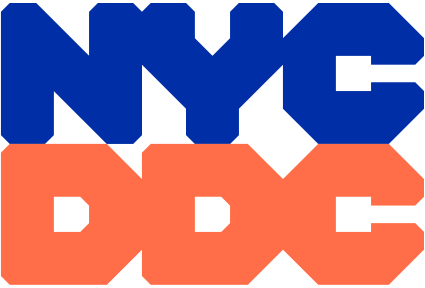 Frequent
All high-traffic and high-touch areas/surfaces
In accordance with CDC guidelines
CDC recommended EPA-registered disinfectant(s)
Maintain a Cleaning and Disinfection Log
Note: Safety Data Sheets of all disinfectants used on site will be kept on site and available for review upon request
43
Jobsite Cleaning and Disinfecting
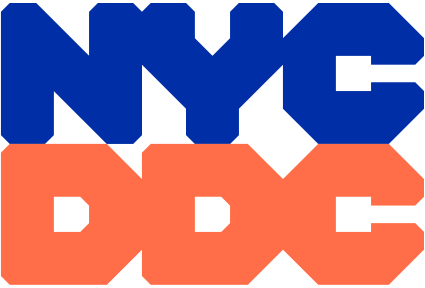 Regular housekeeping practices:
Portable jobsite toilets to be cleaned and disinfected on the inside
Hand sanitizer dispensers are available and always filled
Vehicles interior and equipment/tools to be cleaned:
at least once per day
before change in operator or rider
44
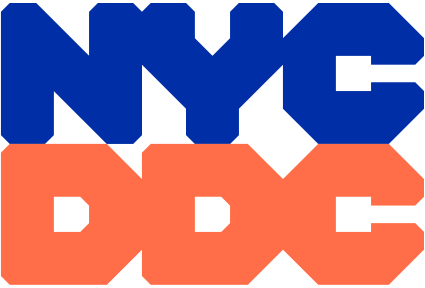 Think SAFETY
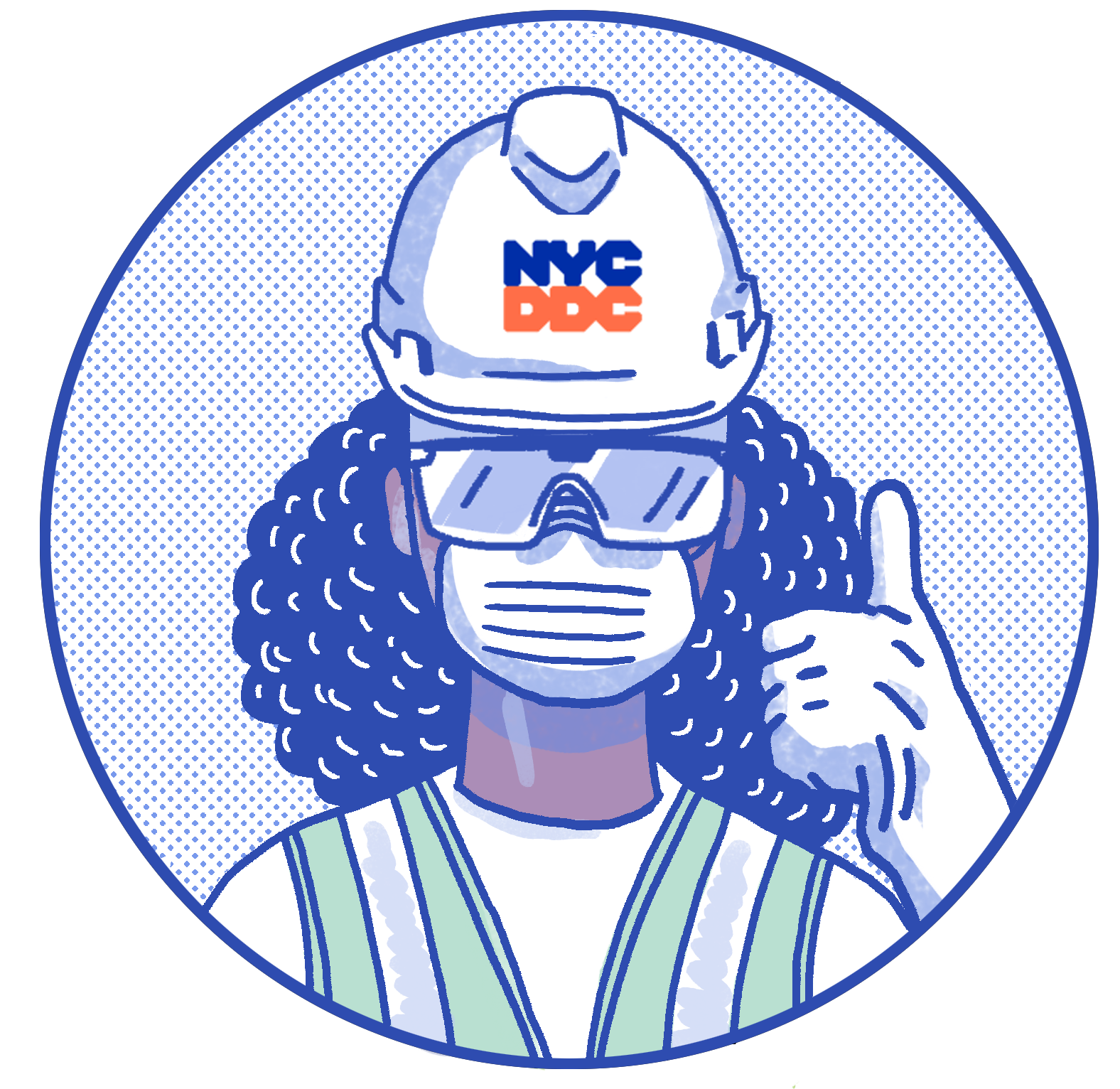 Practice Social Distancing   
Protects You and Those Around You
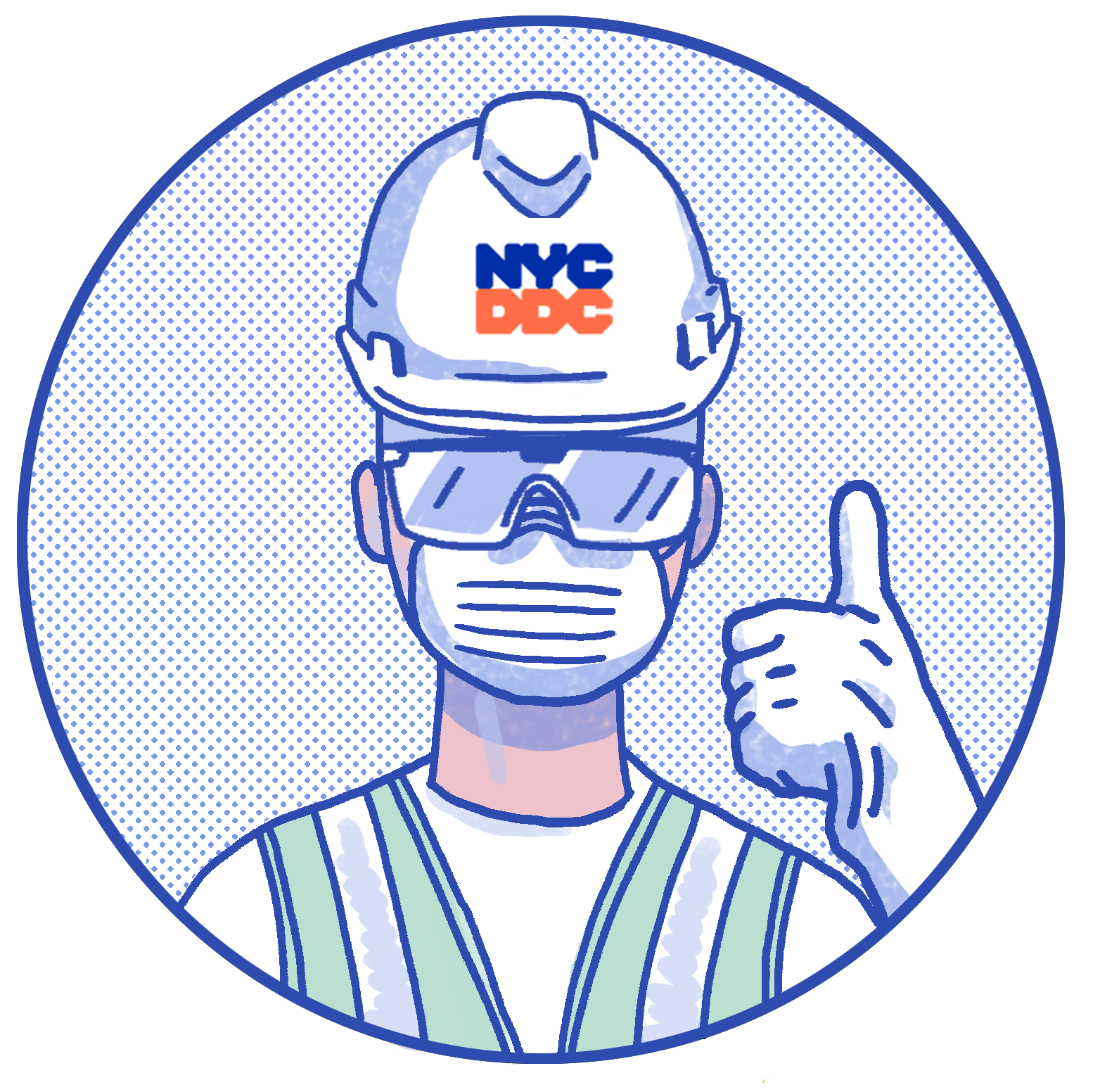 45
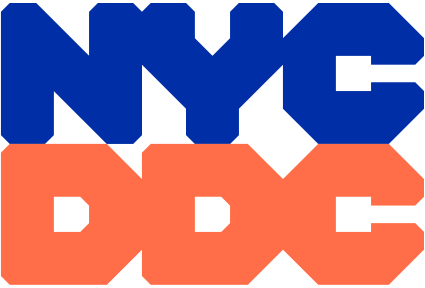 Questions and Answers
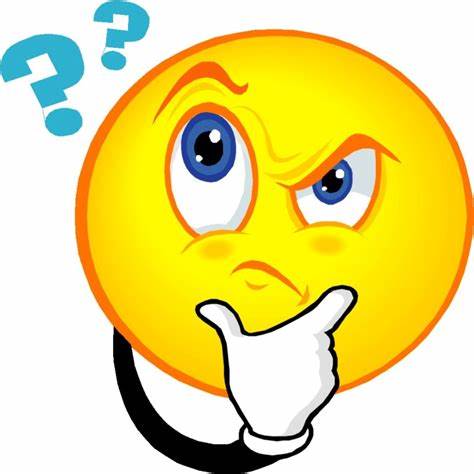 46